OVERGAVE VAN BREDA
junior
bredaos
kwartierke
5
Historisch Breda
STICHTING i.o.
1591-1606
junior
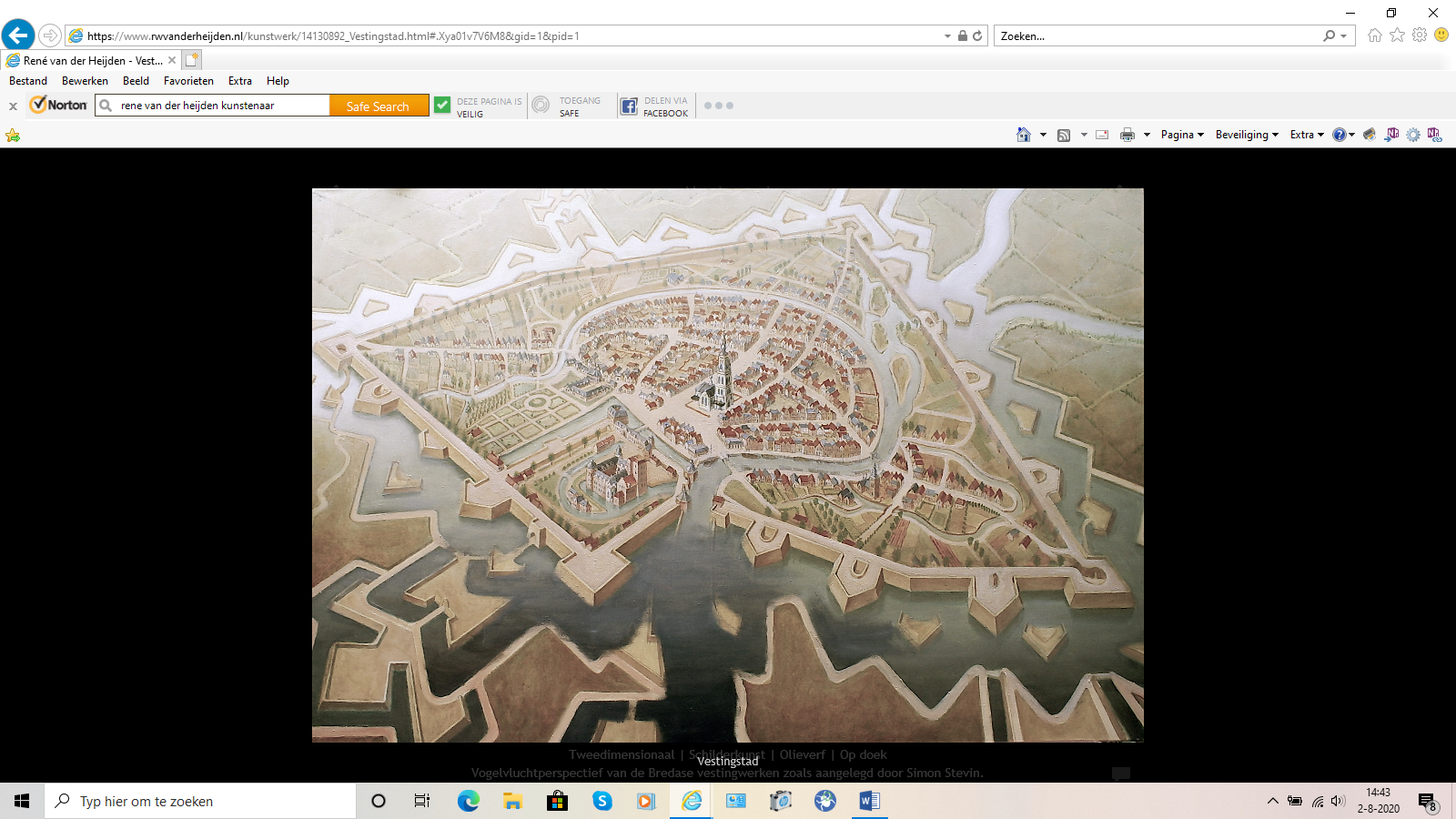 Historisch Breda
1624
junior
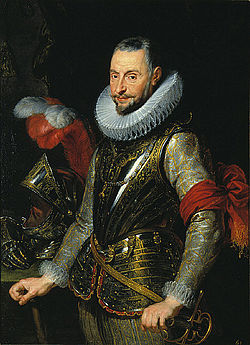 Historisch Breda
1624
junior
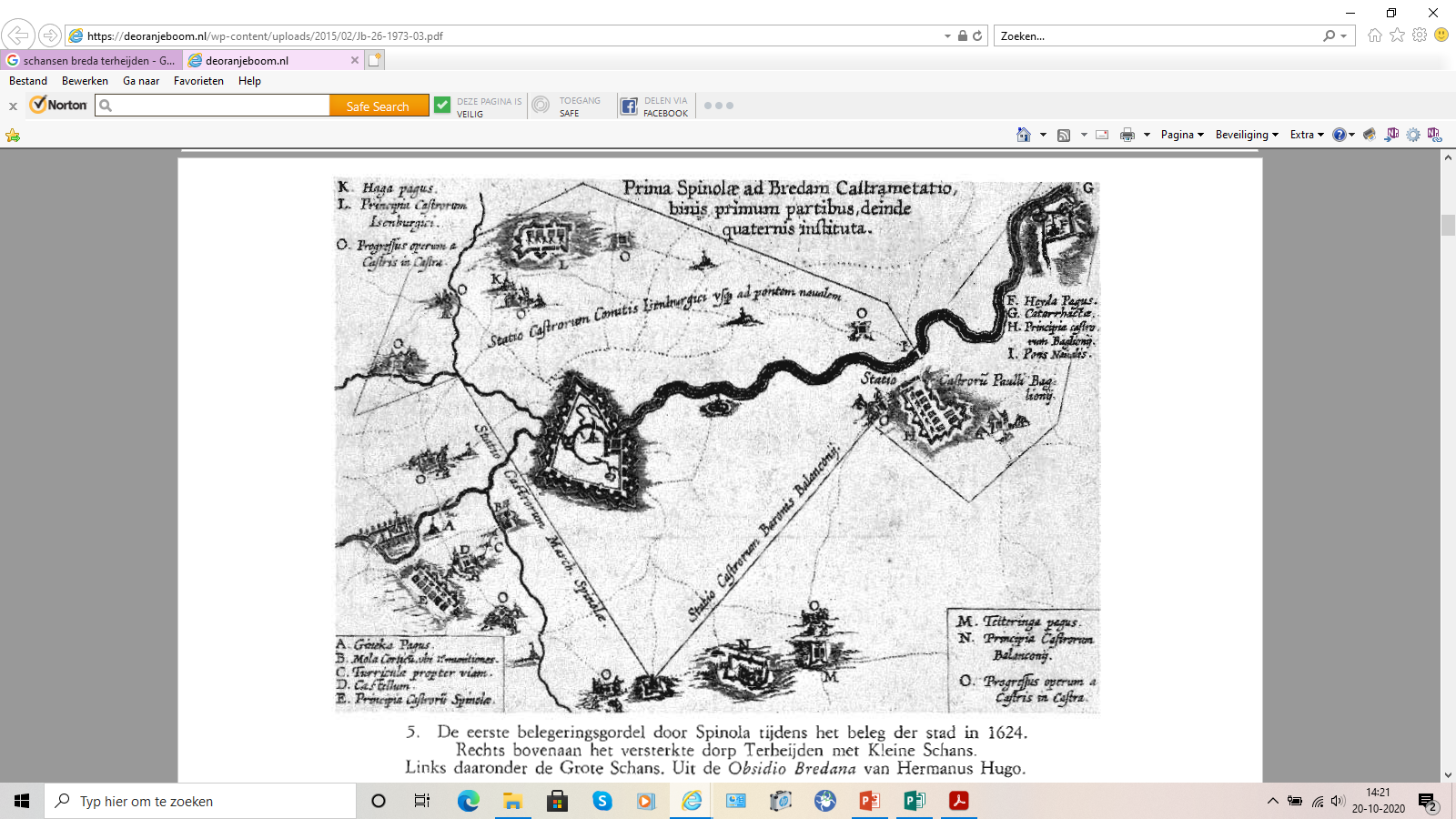 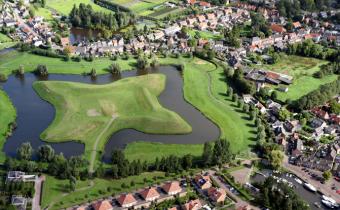 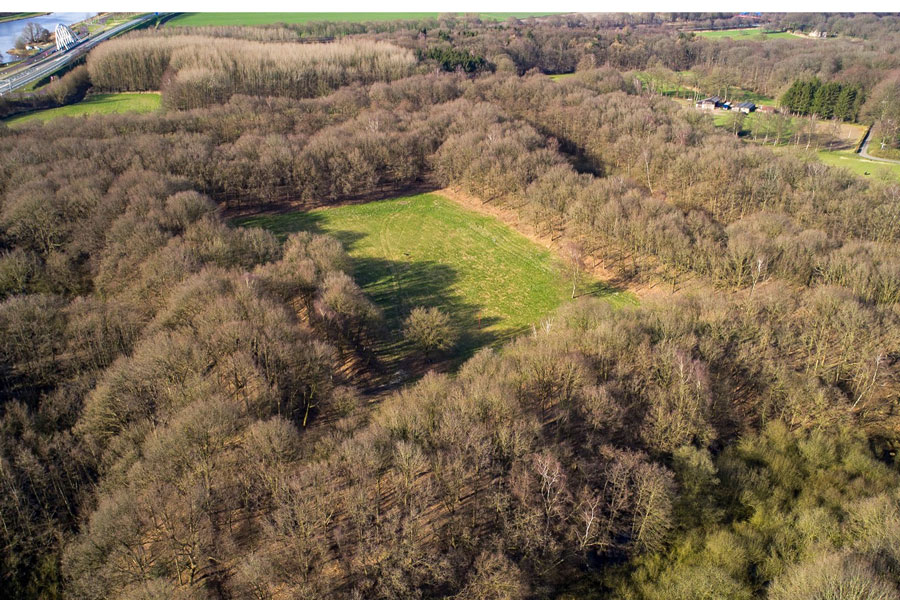 Historisch Breda
1624
junior
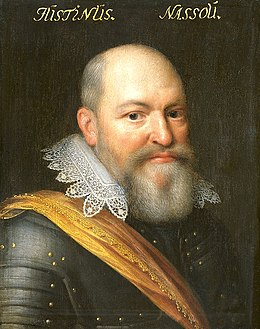 Historisch Breda
1624-1625: beleg van Breda
junior
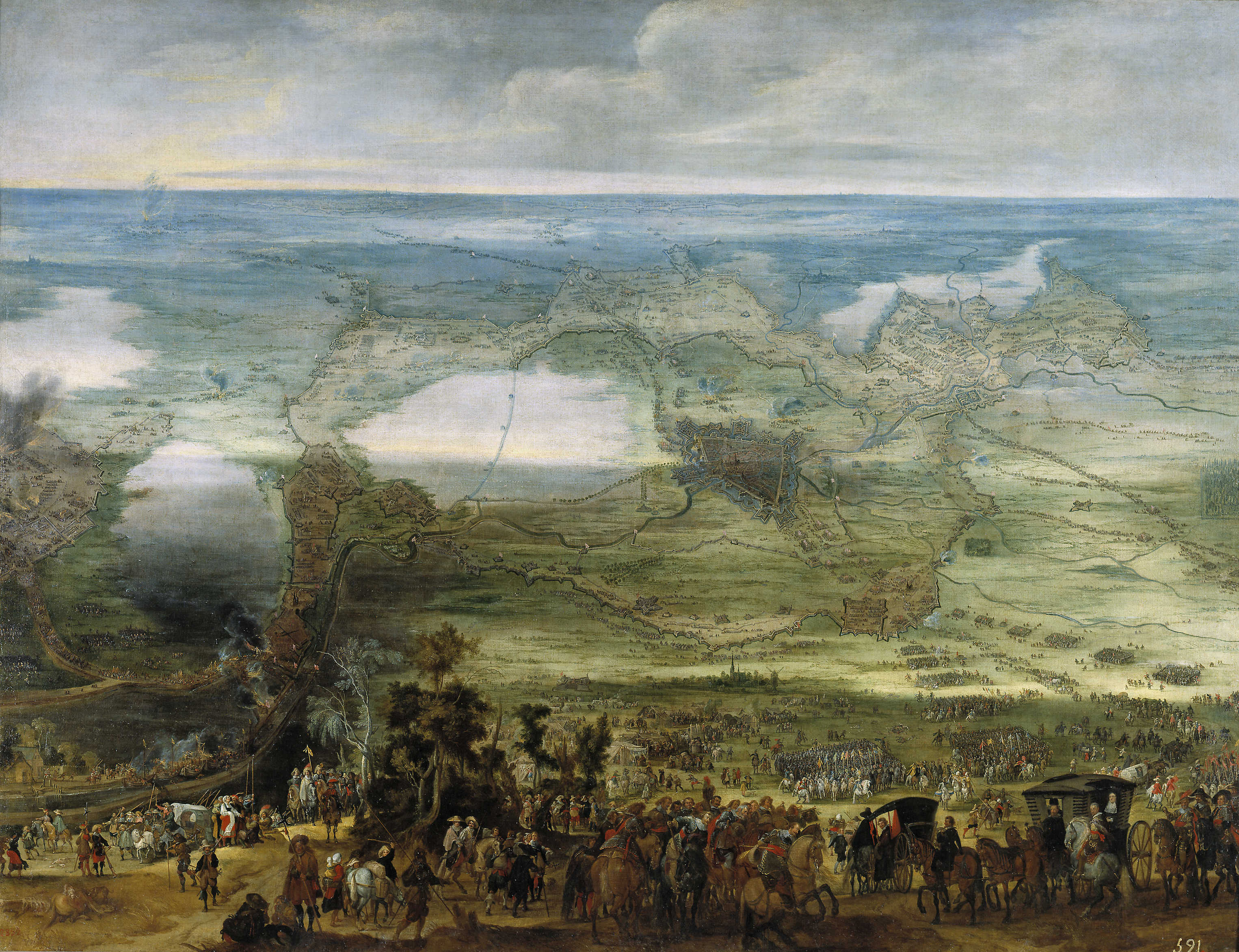 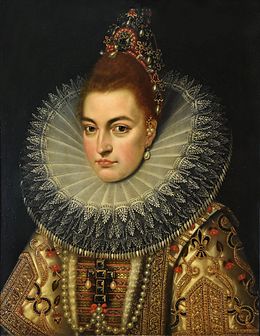 Historisch Breda
Mislukte bevrijdingspoging van Frederik Hendrik
junior
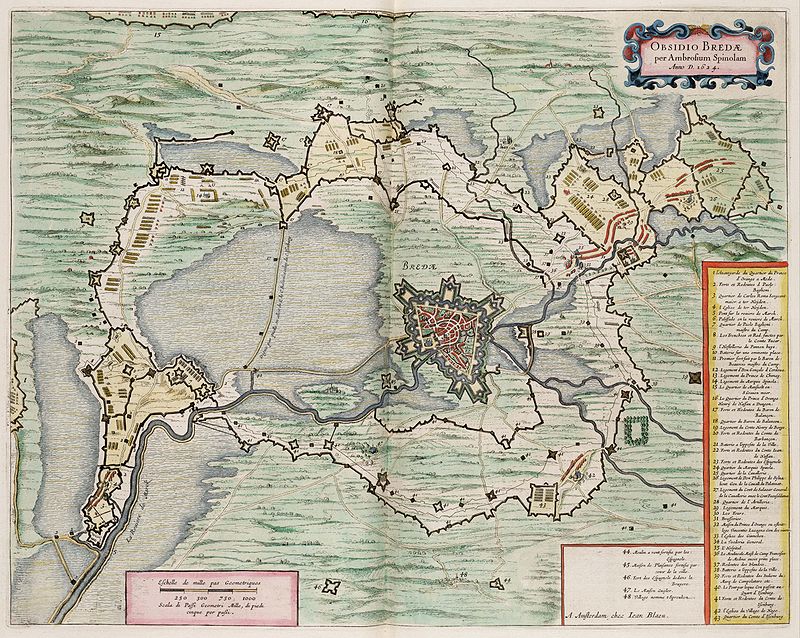 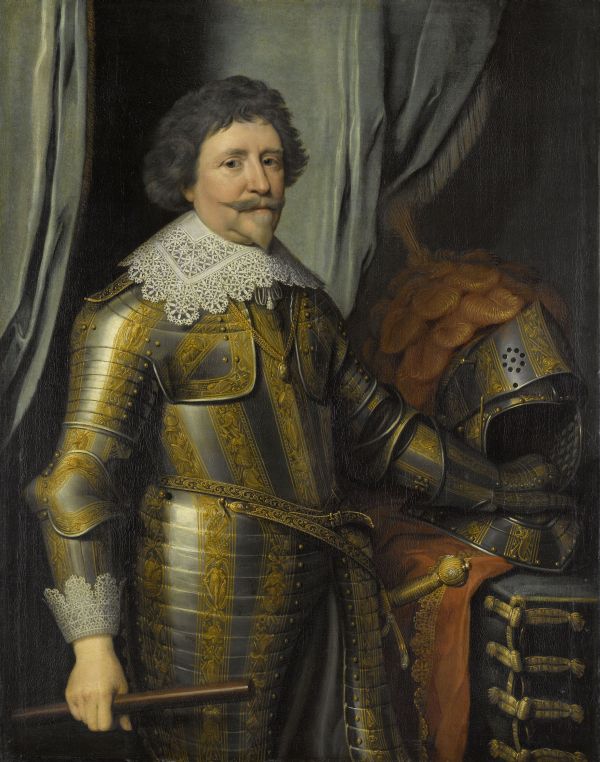 Historisch Breda
2 juni 1625: overgave van Breda
junior
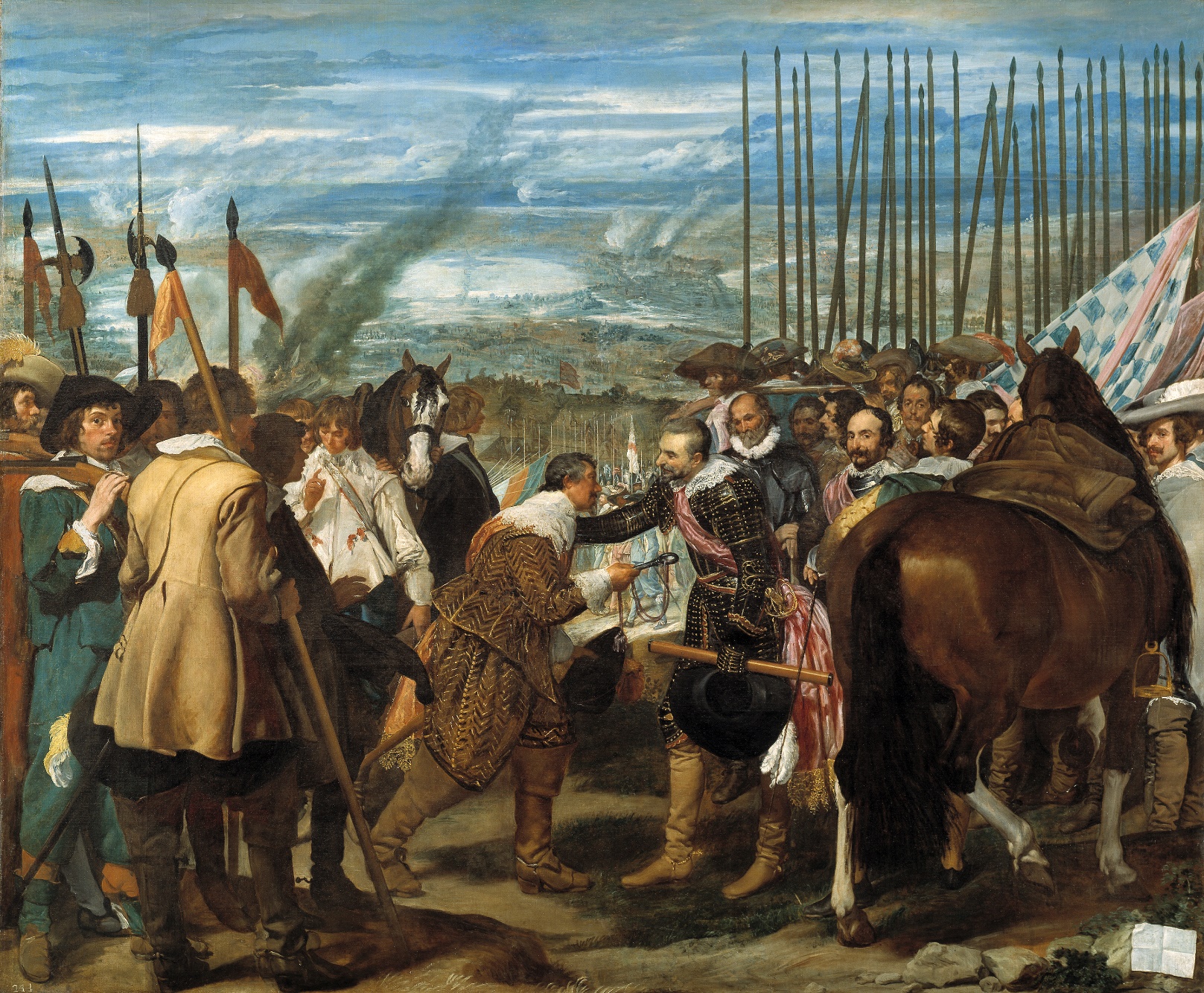 Historisch Breda
1637
junior
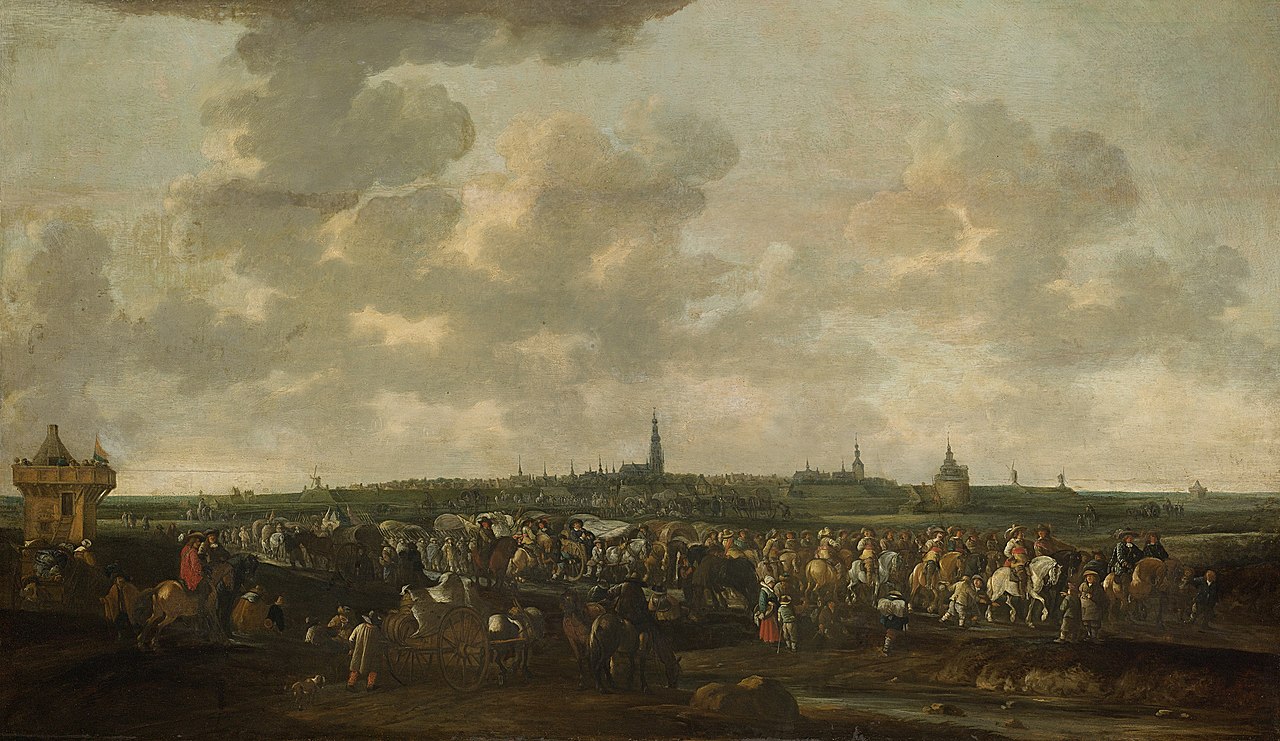 Historisch Breda
einde bredaos kwartierke 5
junior
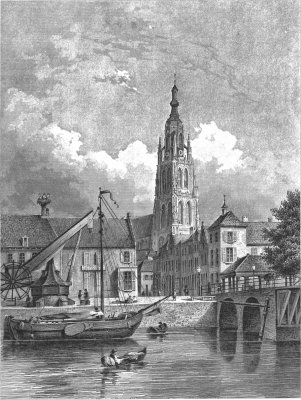 © 2020 Gerald Dalinghaus
Historisch Breda